Can we “hear the patient voice at every level”?Yes, we can.
James Munro
Patient Opinion
james.munro@patientopinion.org.uk
Berwick Report, August 2013
“Hear the patient voice at every level – even when that voice is a whisper”
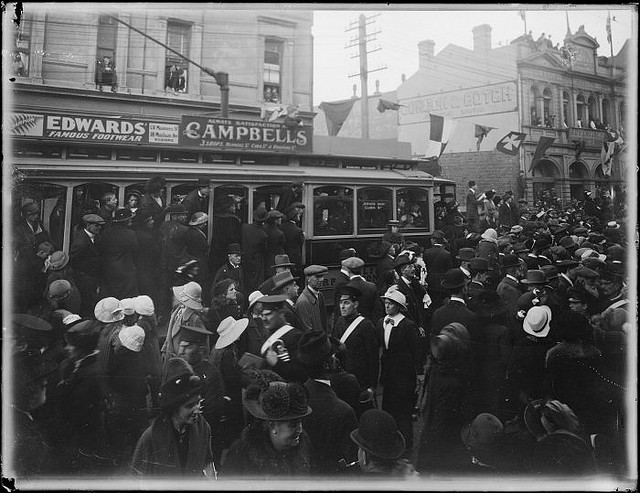 PEOPLE HAVE ALWAYS TALKED ABOUT YOU
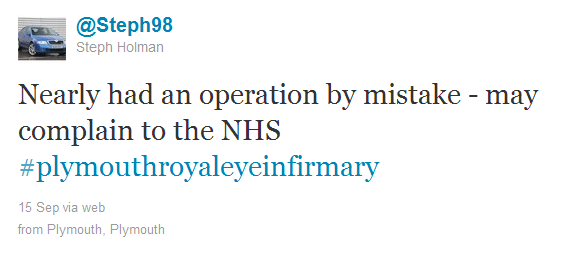 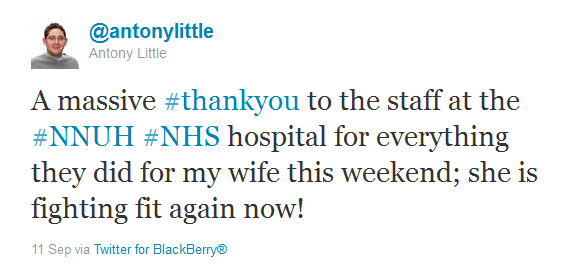 Blockers to feedback
When people are dissatisfied, only 5% go on to complain
Why?
“Nothing will be done”
32% (NAO, 2008), 25% (CQC, 2013)
“I will be seen as a troublemaker”
26% (CQC, 2013)
People are not wrong
“There is a lack of learning from complaints, and providers are not making clear to users that services are being improved as result.”
NAO, 2008
“More than half of those who had voiced a concern about poor care felt that their feedback wasn’t welcomed”
CQC, 2013
Imagine a world where
Service users and carers can give honest feedback safely and easily
Staff learn from knowing how their care is experienced
Services can make small, steady improvements based on feedback
Everyone can see how services are listening to users and changing in response
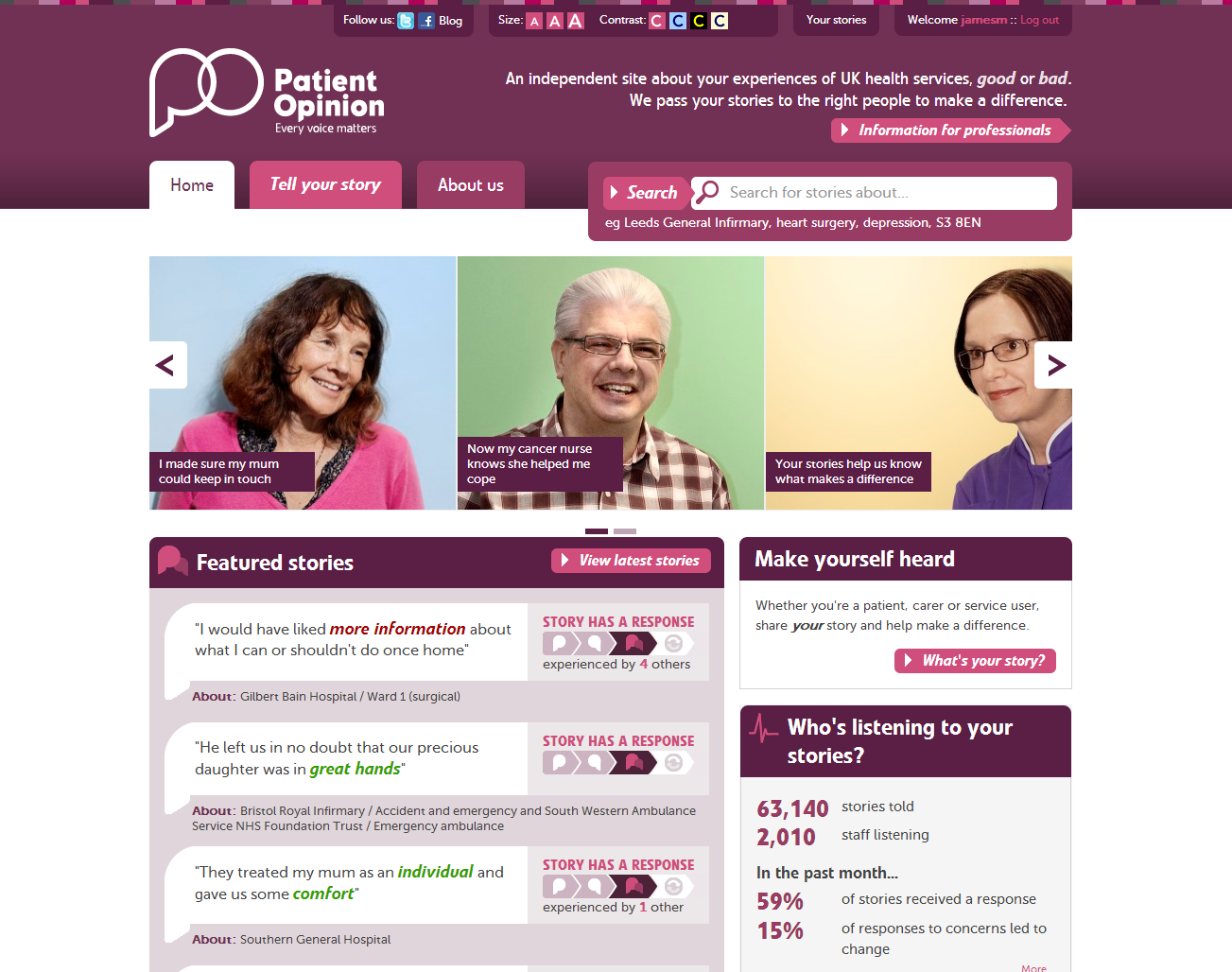 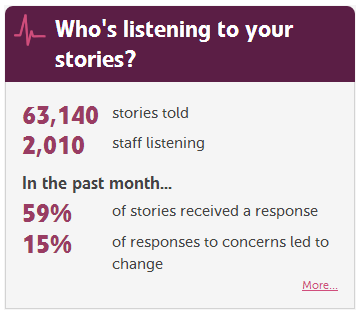 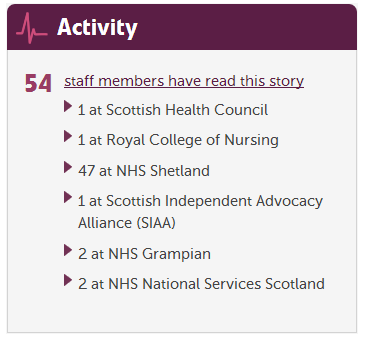 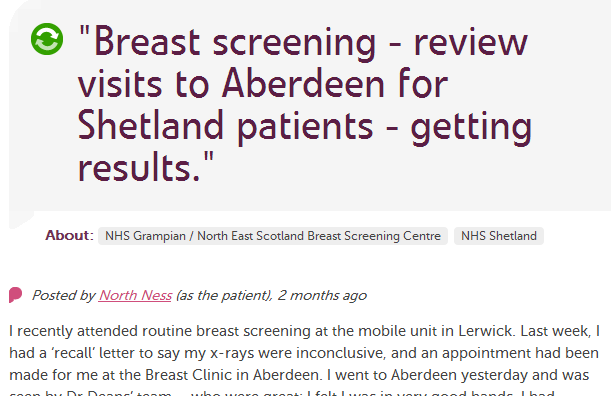 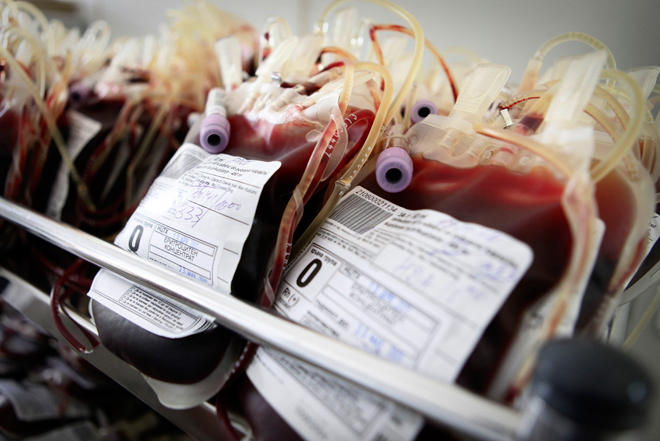 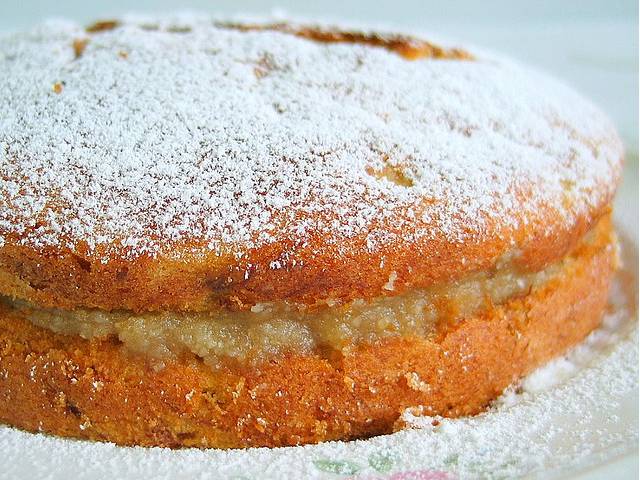 what change?
services
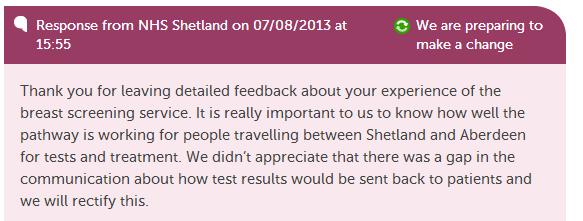 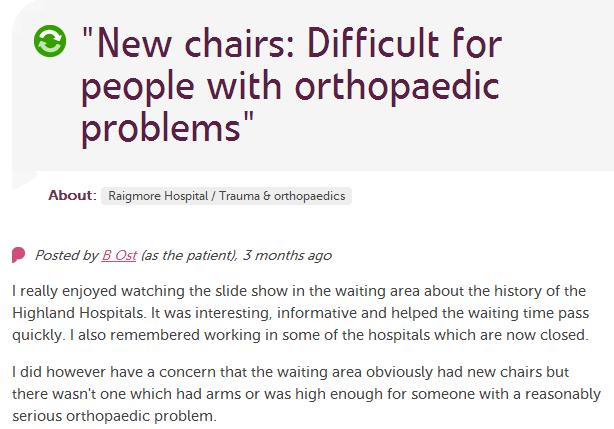 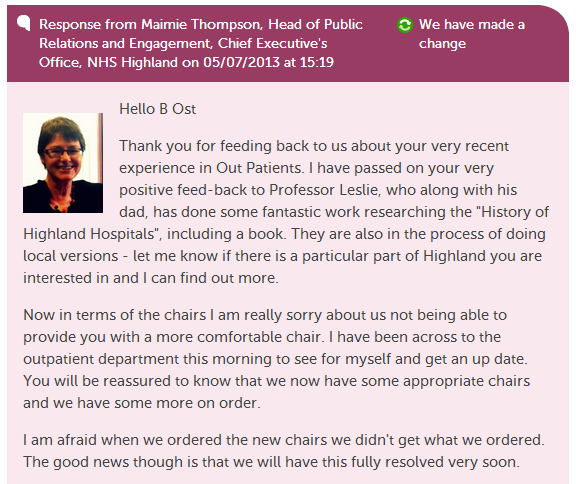 relationships
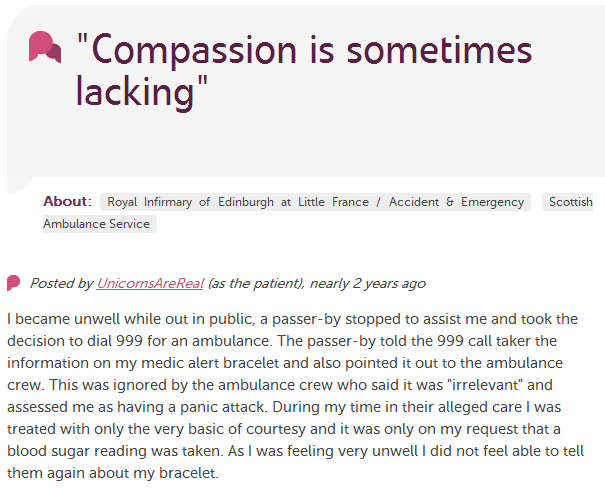 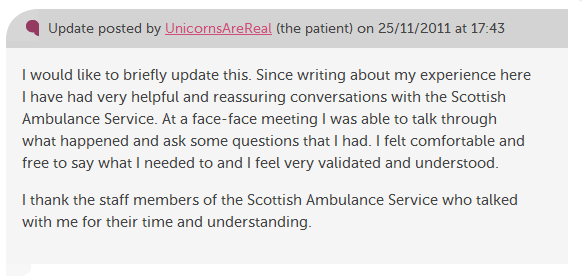 CULTURE
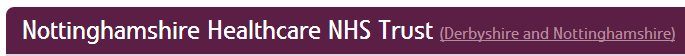 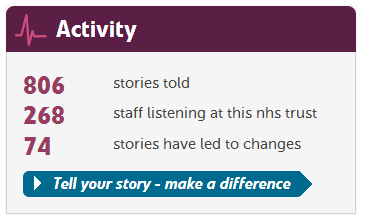 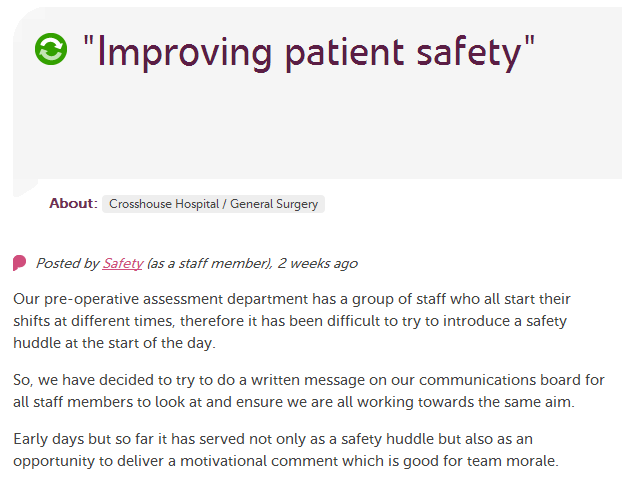 “Patient Opinion is starting to change the way we do things in the trust.
Staff get a real lift from postings that praise what they do. When we can’t do what people ask, we can at least explain why things are the way they are.”
Jane Danforth, involvement officerNottinghamshire Healthcare NHS Trust
At every level?
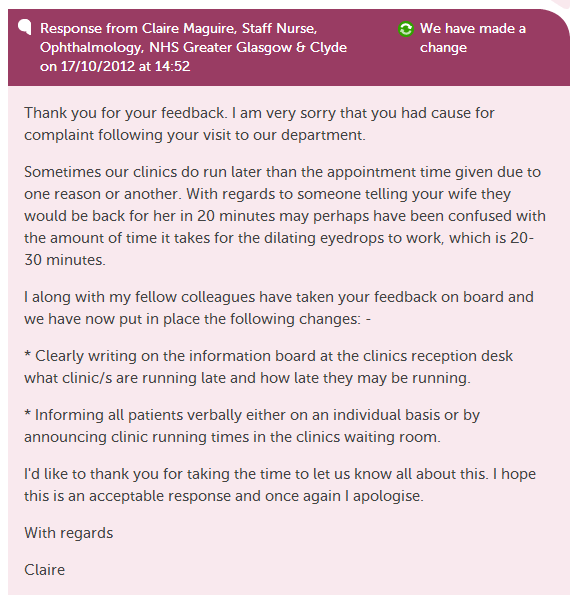 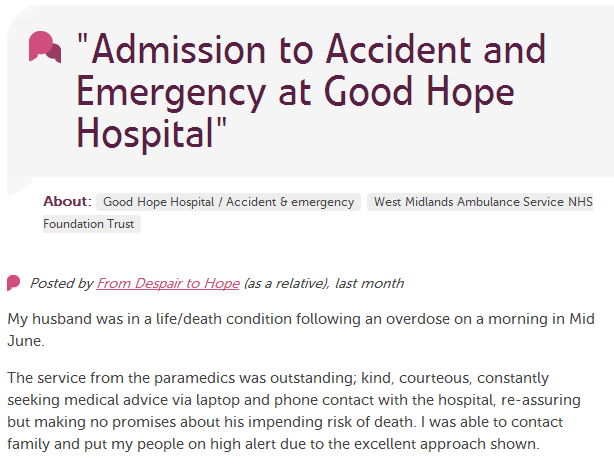 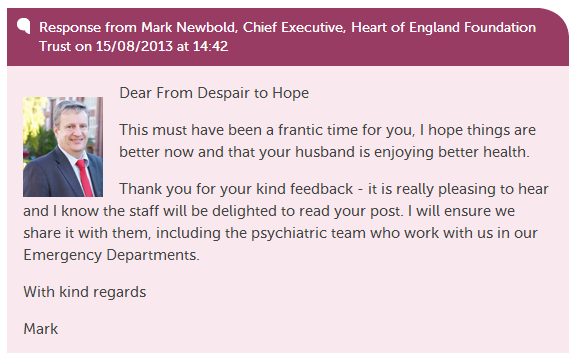 “We were a little wary at first. We responded, but cautiously.
Now we are engaging actively and finding it very rewarding indeed.”
Dr Mark Newbold, chief executiveHeart of England NHS Foundation Trust
Policy in a changing world
Francis Report, 2013
“I could not help feeling that, in Francis' vision of the future, the patient remains something of a passive onlooker, not an assertive participant.
It runs the risk of an undue reliance on the system getting it right for the patient. We know all too well that this is not enough.”

Stephen Thornton, chief exec, The Health Foundation
Francis & Transparency
“Patients and the public live a life outside the NHS… The knowledge they make available through web sites like Patient Opinion reflect their experience of what is happening inside, but is also created by their lives outside the health service…
The more knowledge we have about what is going on inside the system that has been created by people who live outside it the better the NHS will be.”

Paul Corrigan, ex-policy advisor to the PM
Keogh Report, July 2013
“Patients, carers and members of the public… should be confident that their feedback is being listened to and see how this is impacting on their own care and the care of others.”
Keogh Report, July 2013
“Realtime patient feedback and comment must become a normal part of provider organisations’ customer service and reach well beyond the Friends and Family Test.”
Berwick Report, August 2013
“Hear the patient voice at every level – even when that voice is a whisper”



Can we do this? Yes we can!